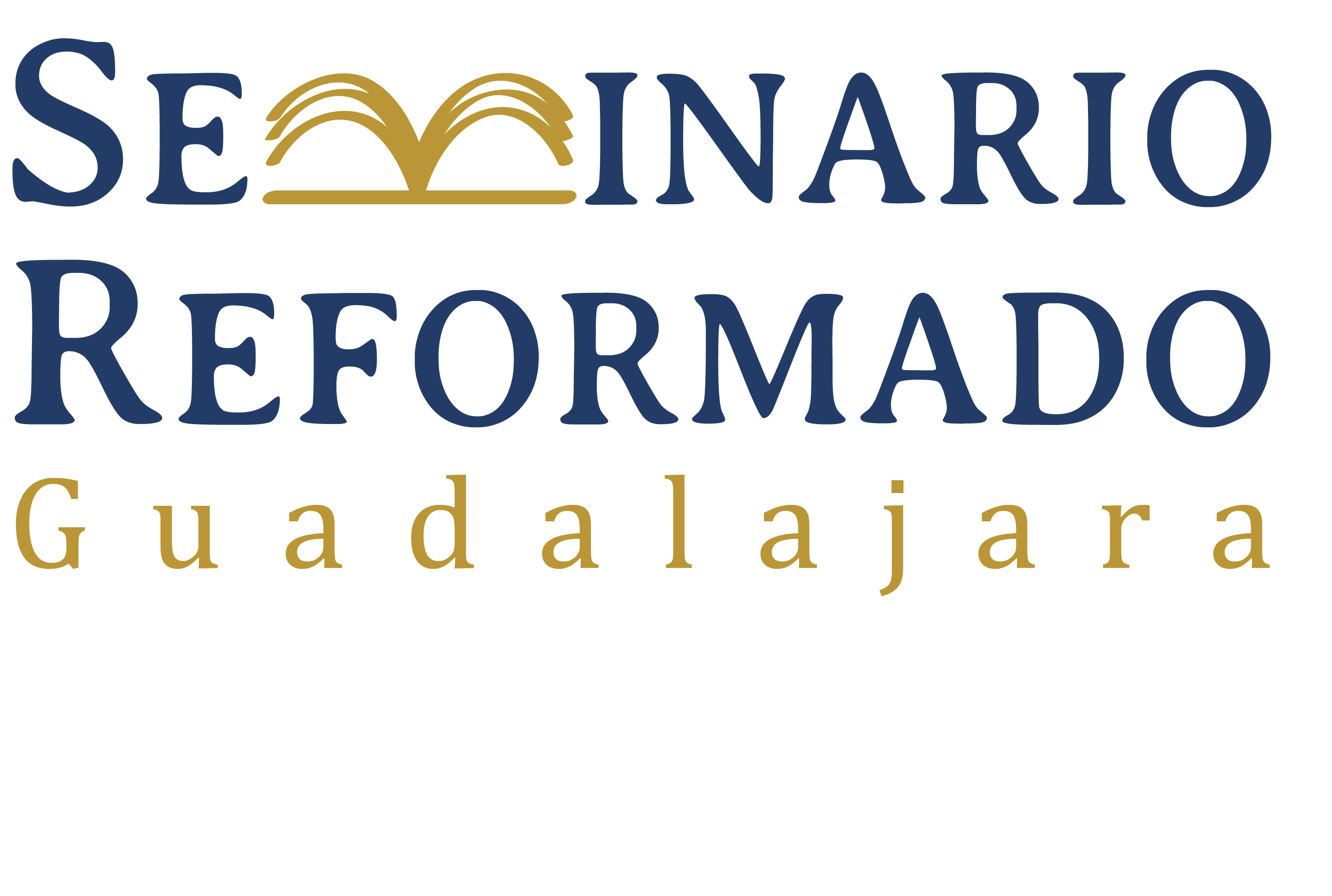 Los Libros Proféticos y Poéticos
Oseas y Joel
Oseas
Oseas - Autor y fecha
El talmud Baba Bathra dijo que que “los hombres de la Gran Sinagoga escribieron [. . .] los doce”.
El primer versículo declara que Oseas fue hijo de Beerí y que profetizó durante los reinos de:
Uzías (767-740/39 a.C.) (fechas de Harrison 736)
Jotán (740/39-732/31 a.C.)
Acaz (732/31-716/15 a.C.)
Ezequías (716/15-687/86 a.C.)
Jeroboán (II) (782/81-753 a.C.)
No tenemos información acerca de Oseas aparte de lo que está en su libro.
Compara esta lista con la de Isaías 1:1.
Oseas - Autor y fecha
Probablemente Oseas predicó desde finales del reino de Jeroboán hasta principios del reino de Ezequías, aproximadamente 750-715 a.C. (D y L 481), el período de la destrucción de Israel.
Algunos críticos han asignado partes del libro a otros autores (no identificados) por las referencias a Judá por un profeta del norte.
Sin embargo, como Young (281) señala, aunque Oseas era del norte, consideró a los reyes del norte ilegítimos - 8:4.
Si los profetas frecuentemente hablan de naciones extranjeros, no es extraño que un profeta de Israel hablara de Judá.
Oseas - Autor y fecha
El reino de Jeroboán II fue uno de prosperidad y expansión territorial.
Sin embargo, también fue un tiempo de decadencia espiritual. 
Después de Jeroboán, la situación política en Israel deterioró precipitadamente con cinco reyes de corta duración, cuatro de los cuales fueron asesinados y otro depuesto (D y L 483).
En ese contexto, el profeta funcionó como abogado fiscal del pacto, llevando el pleito del SEÑOR contra Israel - 4:1 en adelante.
Oseas - Estructura
Oseas se puede dividir en tres secciones (ver D y L 487-88):
La relación entre Dios e Israel se ilustra en la relación de Oseas con Gómer - 1-3
Primer ciclo profético - 4:1-11:11
Segundo ciclo profético - 11:12-12:14
Oseas y Gómer
La primer sección es la más conocida y es interpretada en dos formas:
Como historia literal
Como parábola
Los que prefieren la interpretación parabólica tienen una objeción moral al matrimonio entre el profeta y una prostituta.
Esta objeción tiene algo de peso, pero hay que tomar en cuenta:
Se presenta como historia.
Aunque la idea es desagradable, no hay prohibición en la Biblia del matrimonio entre un profeta y una prostituta.
El punto principal de la historia es que Dios hizo lo mismo con Israel.
Oseas y Gómer
Bajo cualquier interpretación, el significado es claro: Dios ha mostrado su amor a Israel infiel.
Otra dificultad es la relación entre los capítulos 1 y 3:
¿Es la misma mujer? 
¿Son consecutivos?
¿Relatan el mismo evento?
La forma más natural de leer estos capítulos es como consecutivos y hablando de la misma mujer que había regresado a su inmoralidad.
El capítulo 2 es un sermón que hace la conexión entre el adulterio de Gómer y la idolatría de Israel.
Oseas y Gómer
8.	Como en el caso de Isaías, los nombres de los hijos de Oseas y Gómer son simbólicos:
Una se llamó Lorrujama, No Amada - 1:6.
El otro se llamó Loamí, No Pueblo - 1:9.
9.	Sin embargo, hay un contraste entre la condición actual y la futura de Israel - 2:1.
Oseas - Los ciclos proféticos
A través de estas profecías, Dios expresó su justicia contra Israel y su amor por Israel.
Aunque el énfasis está en el juicio venidero, los dos ciclos terminan con amor y esperanza - 11:1-11 y 14:1-8.
Oseas - Las técnicas literarias
Oseas ocupa un territorio entre prosa y poesía.
Como poesía, emplea metáforas y símiles.
Se pueden dividir según si están hablando de Dios o Israel y si son positivos o negativos (D y L 488).
Dios se presenta como:
Un marido celoso - 2:2-13
Un pastor frustrado - 4:16
Una polilla o una carcoma destructora - 5:12
Un león feroz - 5:14
Un cazador - 7:12
Una marido perdonador - 3:1-5
Un médico que sana - 6:1-2
La lluvia restauradora - 6:3
Oseas - Las técnica literarias
Un padre amoroso - 11:3-4
Un león protector - 11:10-11
Un rocío que da vida - 14:5
Un pino fértil - 14:8
Israel se presenta como:
Una esposa infiel - 1:2-9; 3:1-5; 9:1
Un rocío evaporado - 6:4
Hornos encendidos - 7:4-7
Una paloma torpe - 7:11
Un arco engañoso - 7:16
Un asno salvaje - 8:9
Sembrador de vientos y cosechador de tempestades - 8:7
Ramas arrastradas por el agua - 10:7
Una novilla que resiste el yugo - 10:11
Oseas - Temas principales (D y L 489-91)
Como en muchos de los profetas, Oseas enfatizó el juicio de Dios y el amor perdurable de Dios por su pueblo - 11:8.
El pacto explica estos dos aspectos, porque el pacto incluye tanto maldiciones como bendiciones - 6:7.
El matrimonio de Oseas sirvió como ilustración del pacto, porque son las únicas dos relaciones exclusivas.
Por lo tanto, el adulterio es una ilustración de la idolatría.
El Éxodo fue el trasfondo histórico de la relación entre Dios e Israel (11:1) y el patrón de lo que iba a hacer en el futuro (2:14-15).
Oseas y el NT (D y L 491-92)
Tanto Pablo (Rom 9:25) como Pedro (I Ped 2:10) citaron los nombres de los hijos de Oseas para hablar de la inclusión de los gentiles.
Pablo citó la burla que Oseas hizo de la muerte (13:14) en su conclusión triunfante sobre la resurrección de Cristo (I Cor 15:55).
Mateo (2:15) citó Oseas 11:1 para comparar a Jesús con Israel en su subida de Egipto.
La analogía entre el pacto y el matrimonio llega a su clímax en Efesios 5:22-33.
Joel
Joel - Autor y fecha
El primer versículo declara que Joel fue hijo de Petuel, lo cual es la única información que tenemos acerca de Joel.
Por lo tanto, es muy difícil fechar el libro.
¡Las fechas propuestas han variado entre el noveno siglo y el segundo siglo a.C.!
D y L (495-99) presentan la evidencia interna y concluyen tentativamente que la propuesta de un tiempo después del exilio en el sexto o quinto siglo es la mejor.
Joel - Estructura
La plaga de langostas - 1
El día del SEÑOR: gran desastre - 2:1-17
La respuesta del SEÑOR: sanidad- 2:18-27
El día del SEÑOR - 2:28 a 3:21
Salvación para Israel - 2:28-32
Juicio para las naciones - 3:1-17
Bendición para Israel - 3:18-21
Joel - Capítulos 1 y 2
Una de las dificultades mayores en la interpretación de Joel es la relación entre la plaga de langostas en el capítulo 1 y el juicio descrito en el 2:1-11.
En general, el capítulo 1 se interpreta como una descripción de una plaga de langostas histórica.
La sección en 2:1-11 se interpreta como (D y L 500-502):
Otra descripción de la misma plaga u otra que la siguió
Una descripción de la invasión de un ejército extranjero, inspirada por la plaga de langostas.
Una descripción del Día del SEÑOR, inspirada por la plaga de langostas.
Joel - Género
Intentando interpretar la falta de información histórica de Joel, D y L (499) sugirieron que fue un lamento nacional atemporal, semejante a un salmo de lamento.
Podría haber sido usado en un contexto litúrgico en el templo durante crisis nacionales.
Joel - Temas principales
Como muchos de los profetas, Joel enfatizó la soberanía de Dios sobre su pueblos y las naciones.
Además, los dos temas de la justicia de Dios y el amor de Dios son prominentes.
Hay una reversión del concepto del Día del SEÑOR.
Los judíos esperaban el Día del SEÑOR para que Dios se vengara de todos los enemigos de Israel.
Joel advirtió que el Día del SEÑOR sería duro para Israel también.
“El día del SEÑOR es grande y terrible.  ¿Quién lo podrá resistir?” - 2:11
Joel y el NT
Para explicar el derramamiento del Espíritu (Hechos 2:28-29) Pedro citó Joel 2:28-32.
Su cita de este texto indica que:
El Día del SEÑOR ha venido, por lo menos en parte, con la primera venida de Jesús.
Todos los cristianos ahora tenemos una función profética, contestando el deseo de Moisés en Números 11:29.
El invocar el nombre del SEÑOR es invocar el nombre de Jesús.